Library Engagement through School-based committee meetings
Steve Bull
Library Engagement Advisor

September, 2022
A little about us…
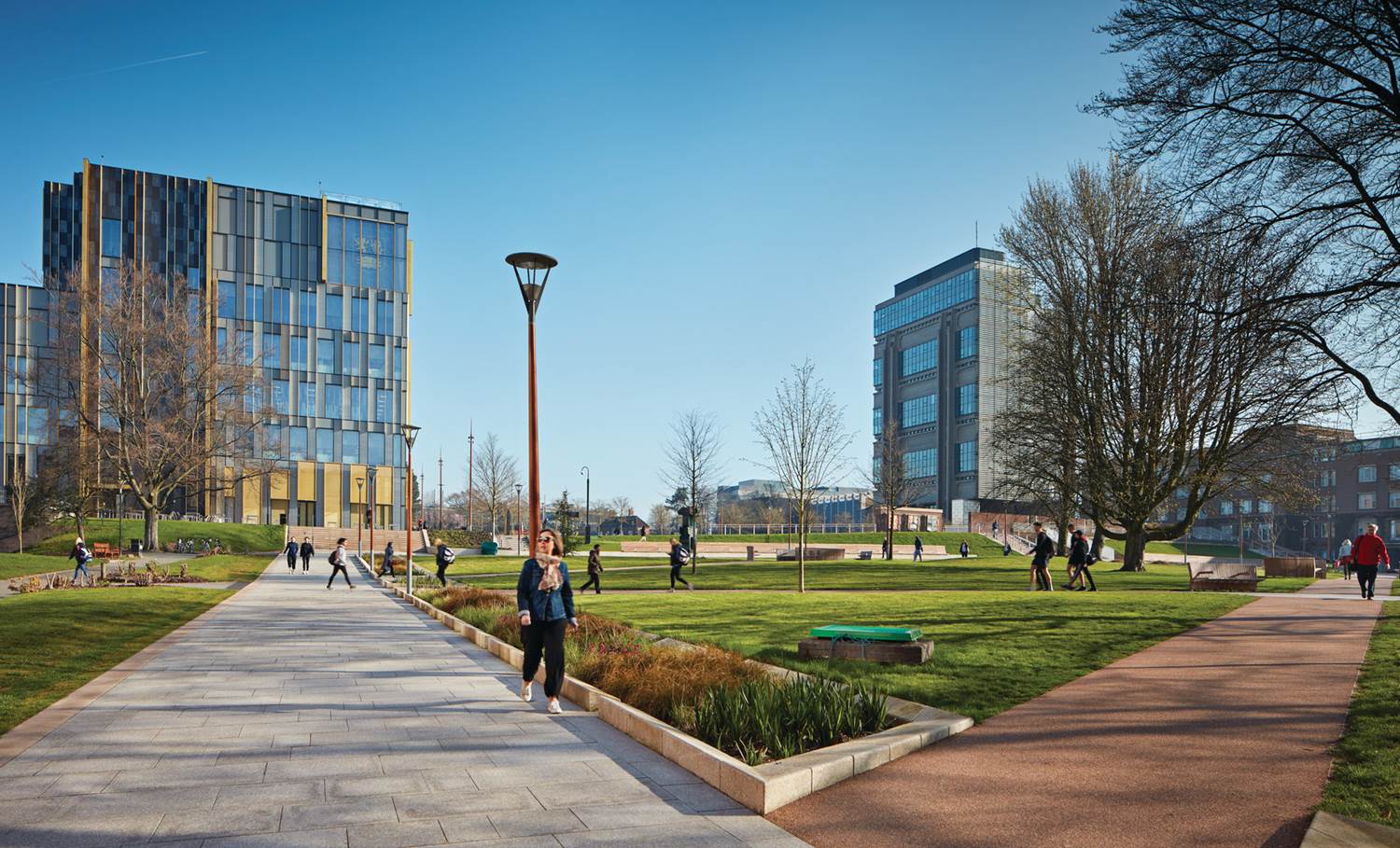 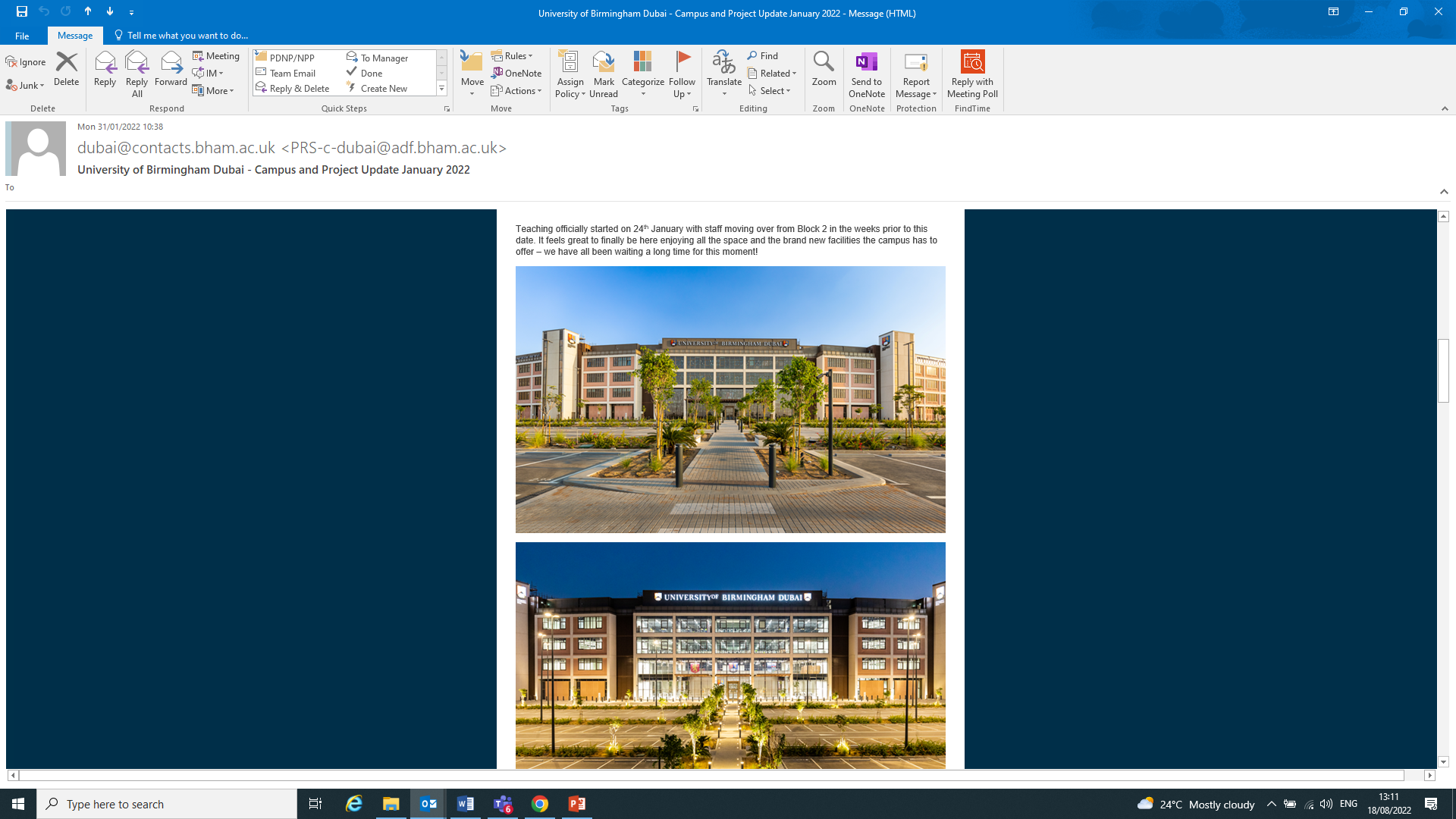 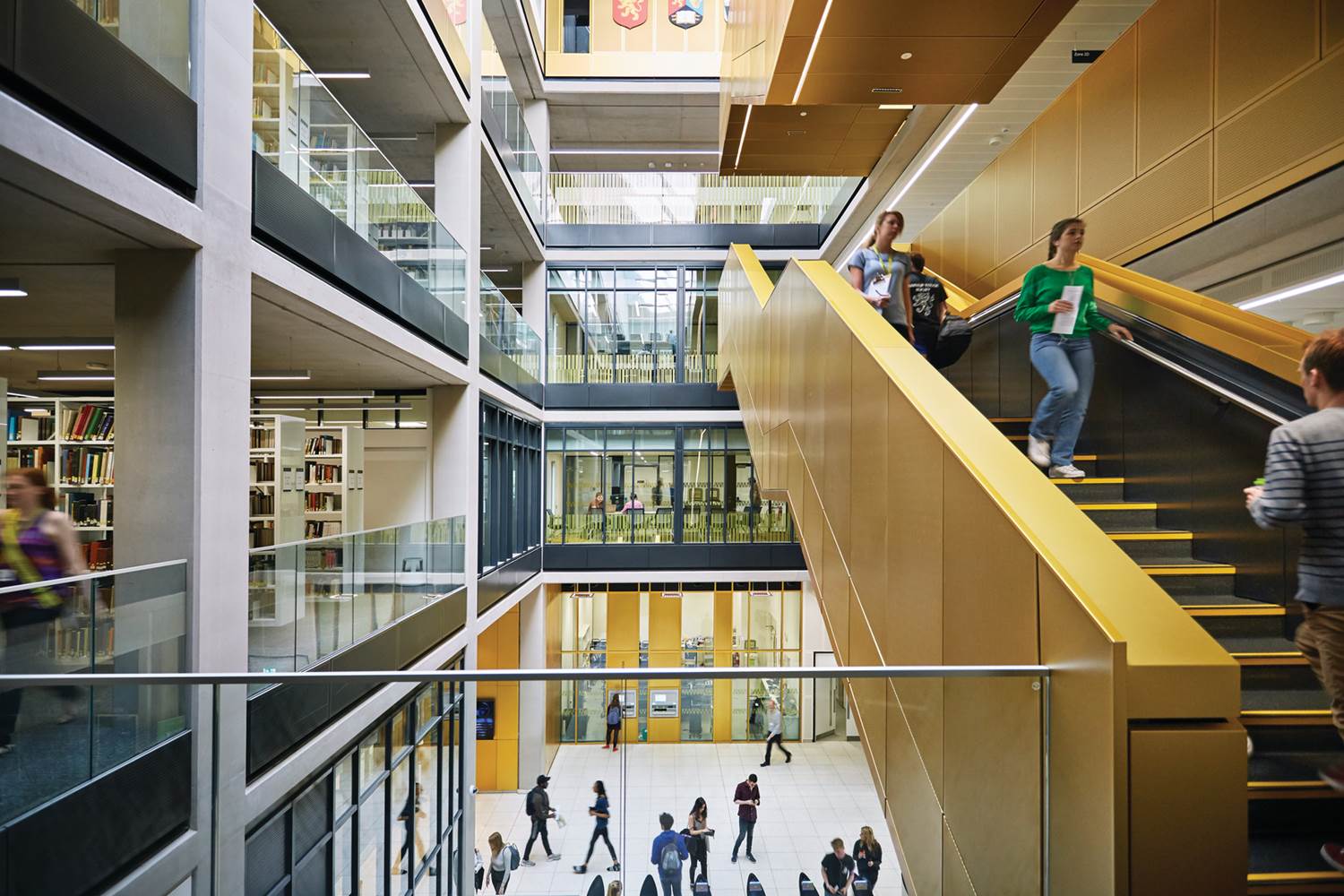 The Library Engagement Team
Work strategically with Schools to support their teaching and research agendas
Represent Library Services at Staff Student Forums (SSFs) and Education Committee
Coordinate & disseminate service-wide student/academic comms
Optimise the resources needed by Schools
Second-level support on using ResourceLists@Bham
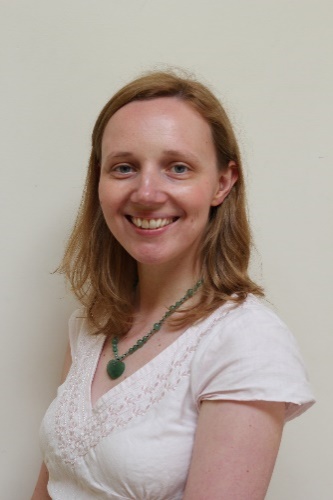 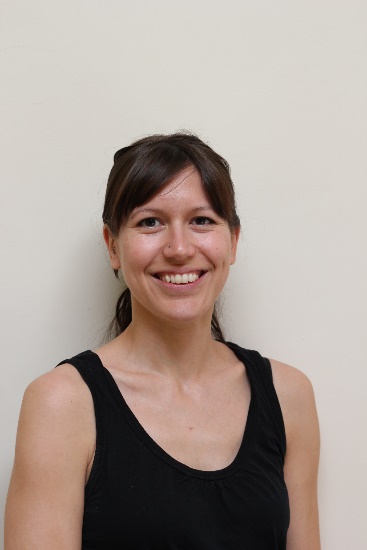 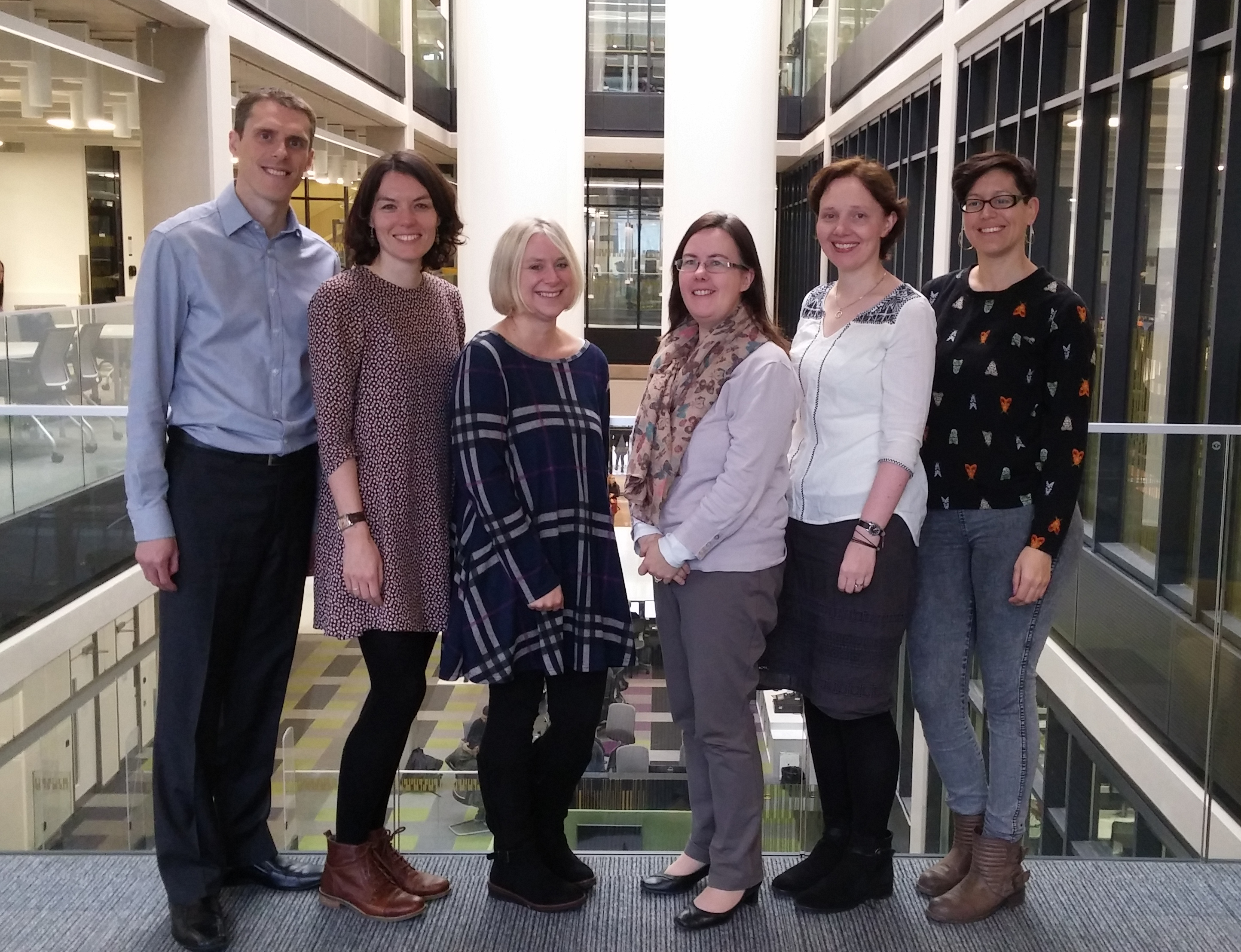 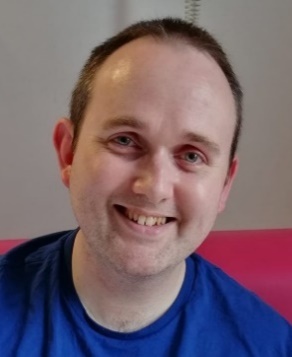 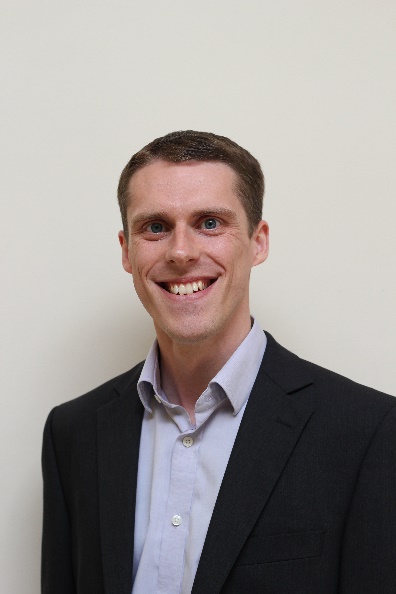 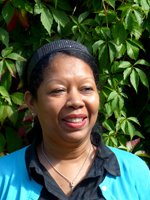 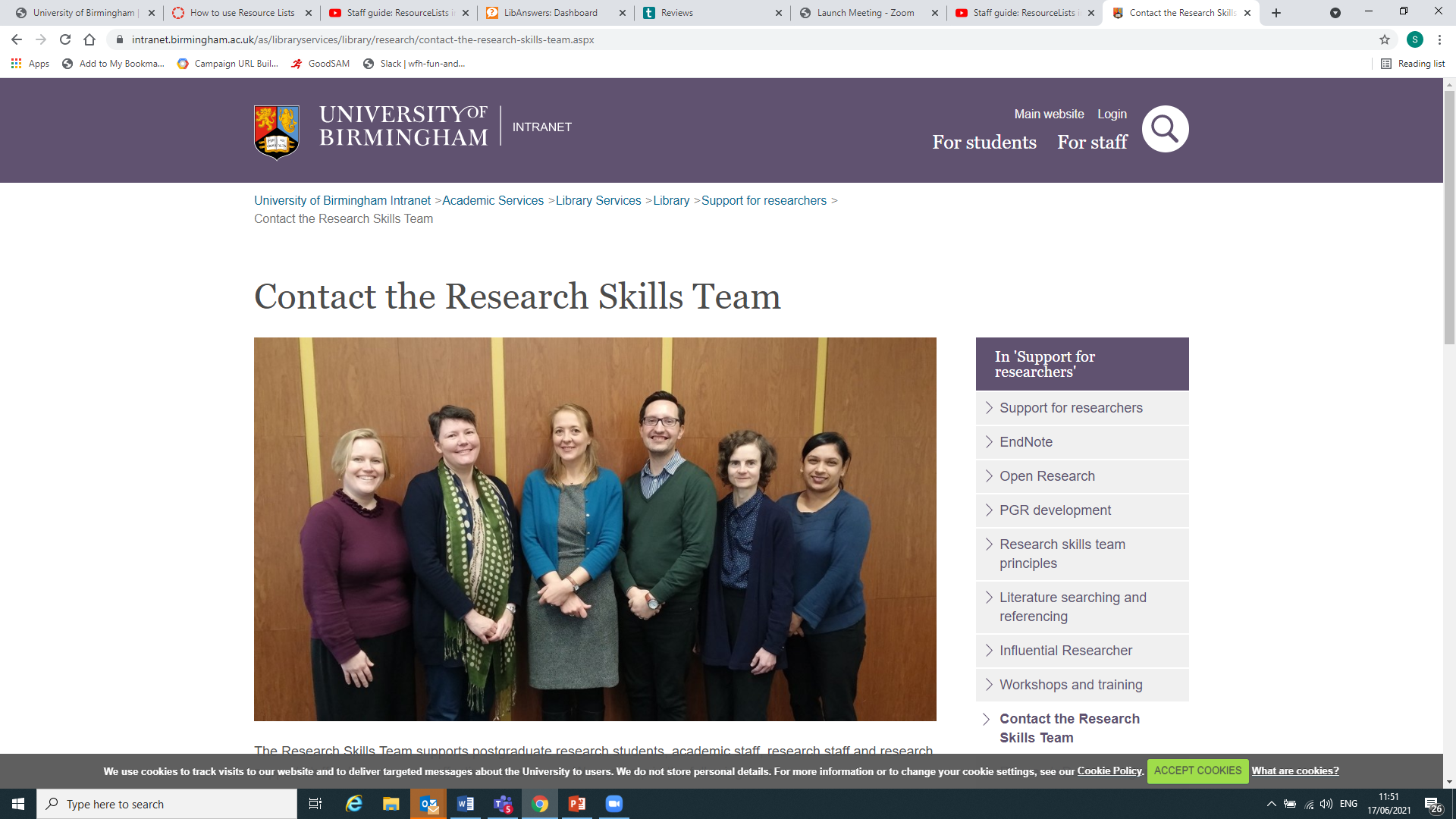 Staff Student Forums (SSFs)
135 
UoB SSFs
Student Reps, Academic & Professional Services staff
Represent Library Services at SSFs:
Disseminate relevant ways Library Services can support staff/students
Gather business intelligence and staff/student feedback
3 
times per year most SSFs meet
72% 
of SSFs attended by Library Services
1 
time per year library ‘must’ be invited
165 
SSFs attended in 2021-22
Education Committees (ECs)
Attend College & School Education Committees
Membership includes: HoE, Programme Team Lead, Programme Directors, Year Leads, Student Reps, Student Experience Officers
Focusses on education and curriculum development
Two way conversation as per SSFs
4 
CECs sat on by Library Services
3-5 
times per year most ECs meet
23
SECs sat on by Library Services
Streamlining information dissemination
Report templates
Consistent service-wide messaging
Efficiency
SSF and EC templates
Updated 4-5 times per year
Can be circulated with paperwork
Adapt to the audience and time available
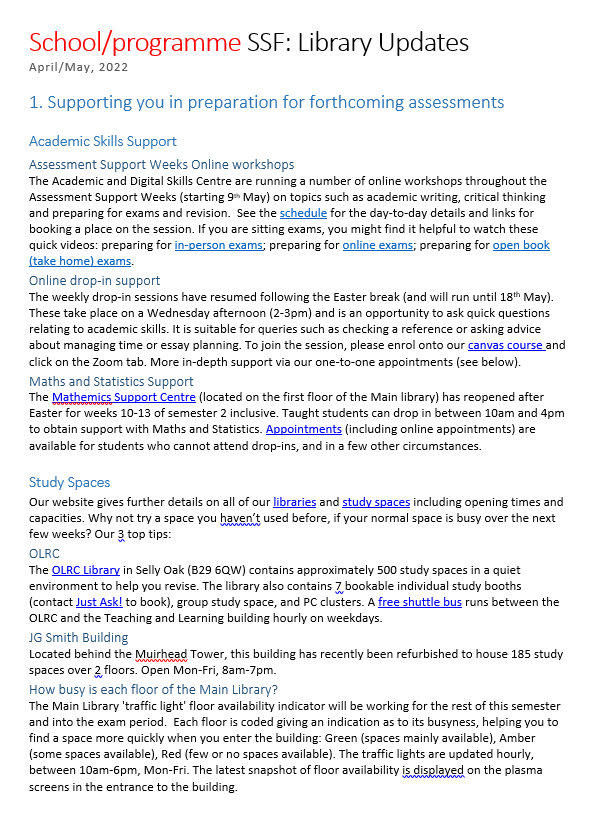 Reporting business intelligence internally
Library-related feedback
Etextbooks / Resource Lists
Physical space
Things resulting from our report
Via MS Teams
Key points available cross-service 
Can tag colleagues in
Colleagues can respond efficiently
Non-library-related intelligence
New programmes or modules
Admissions
Things of concern to student cohorts
New initiatives / areas of focus
Professional Services updates
Acting upon feedback
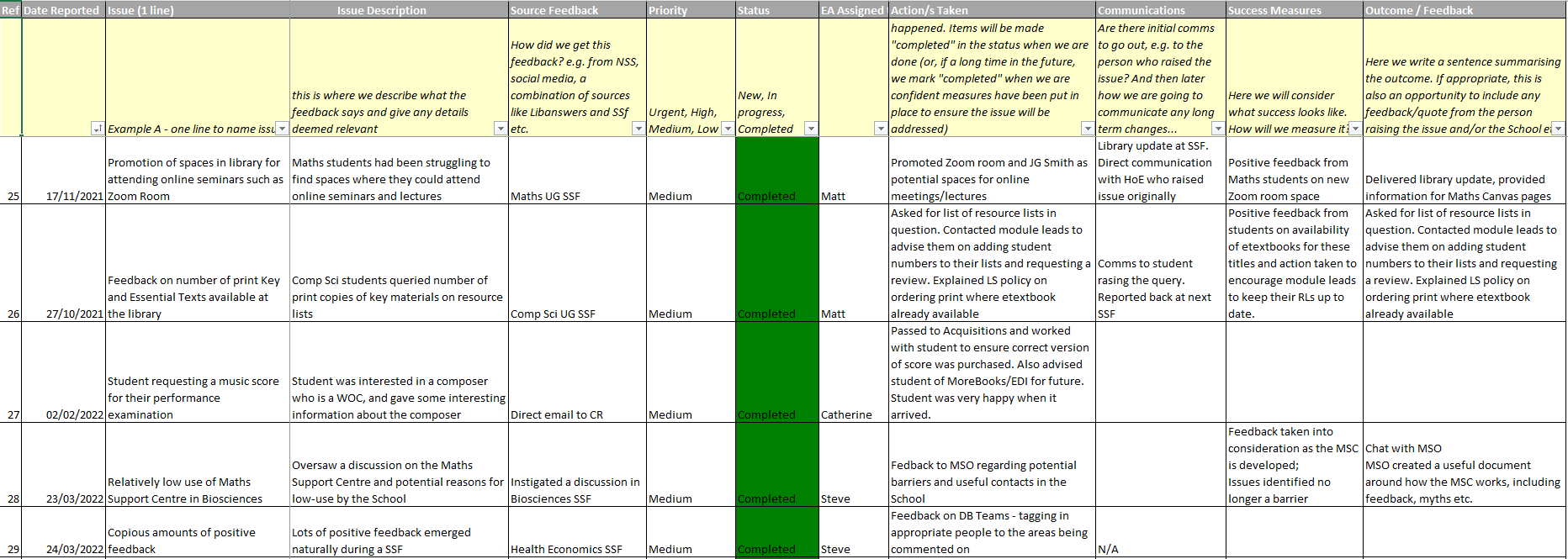 Tracking actions
Working document; assigns responsibility; defines what success looks like; reports on outcome
Closing the feedback loop
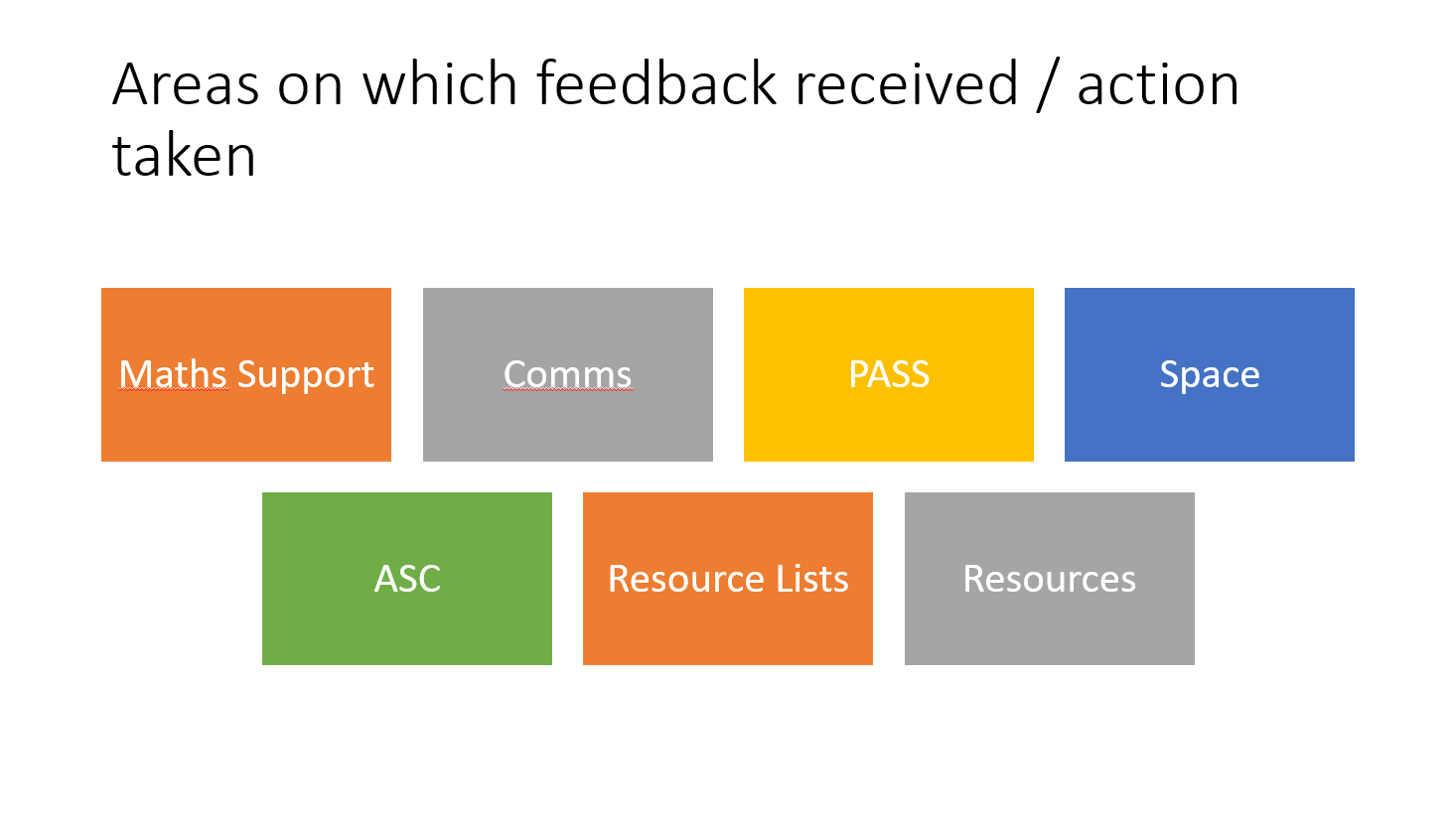 Internally
Summarise termly to Library Services Executive Group
Externally
At next meeting
By e-mail
Via wider comms
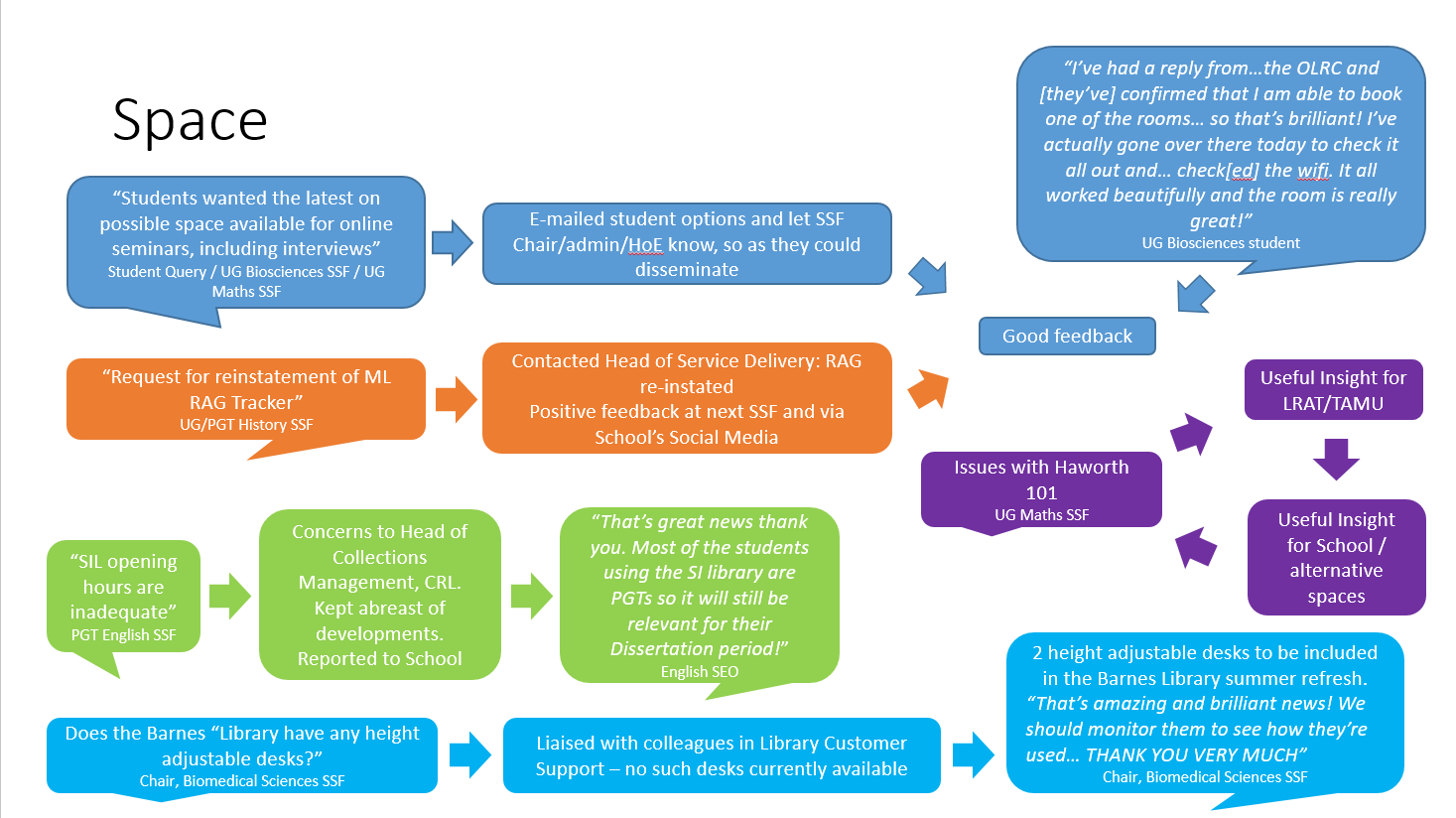 Our engagement feedback loop
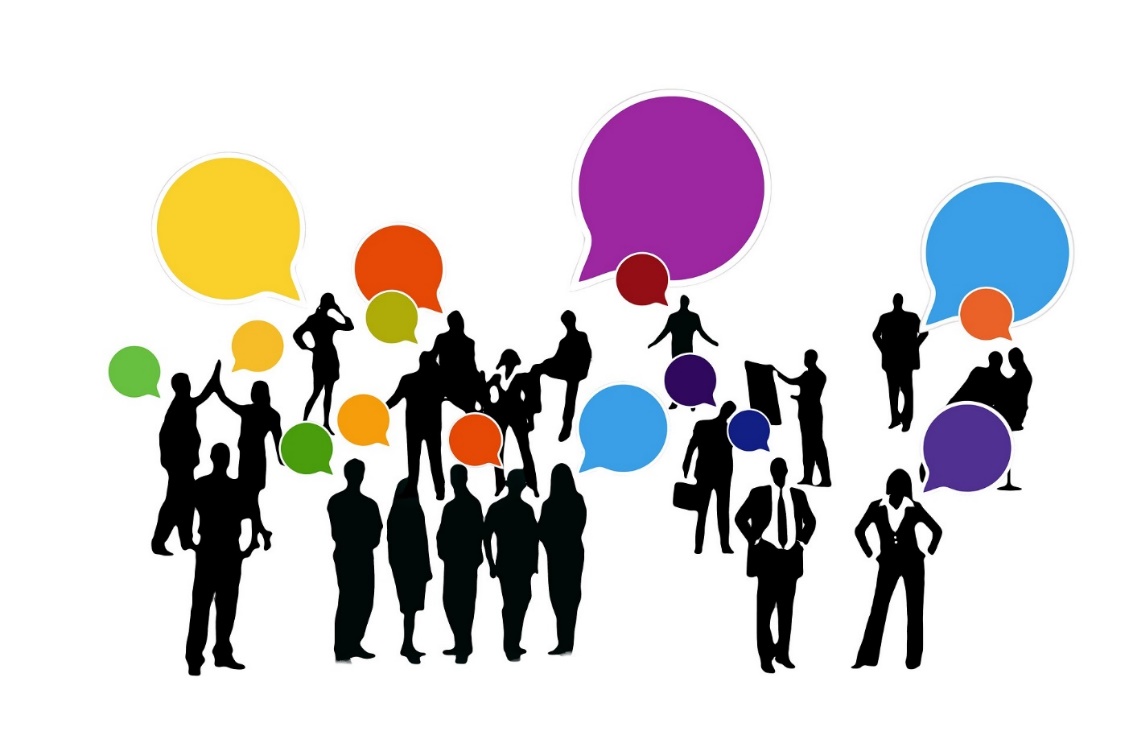 5 Top tips
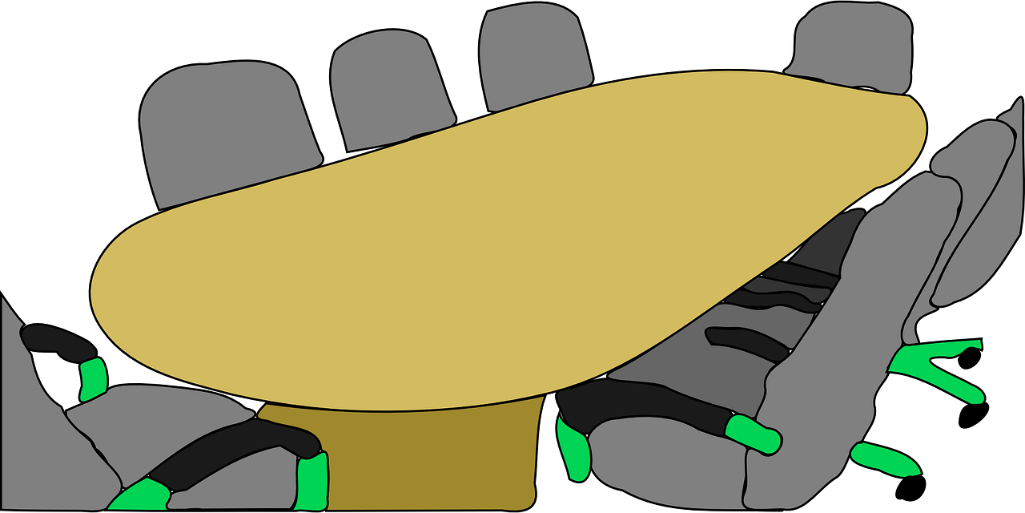 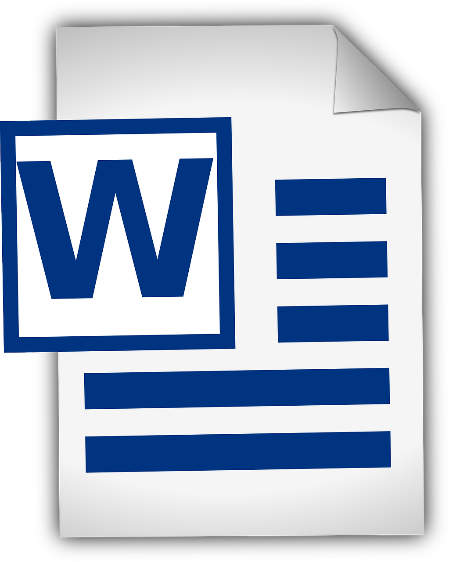 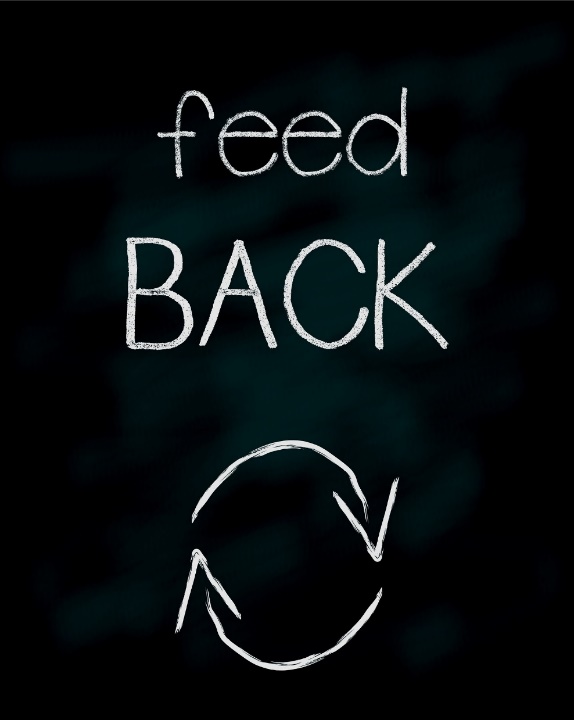 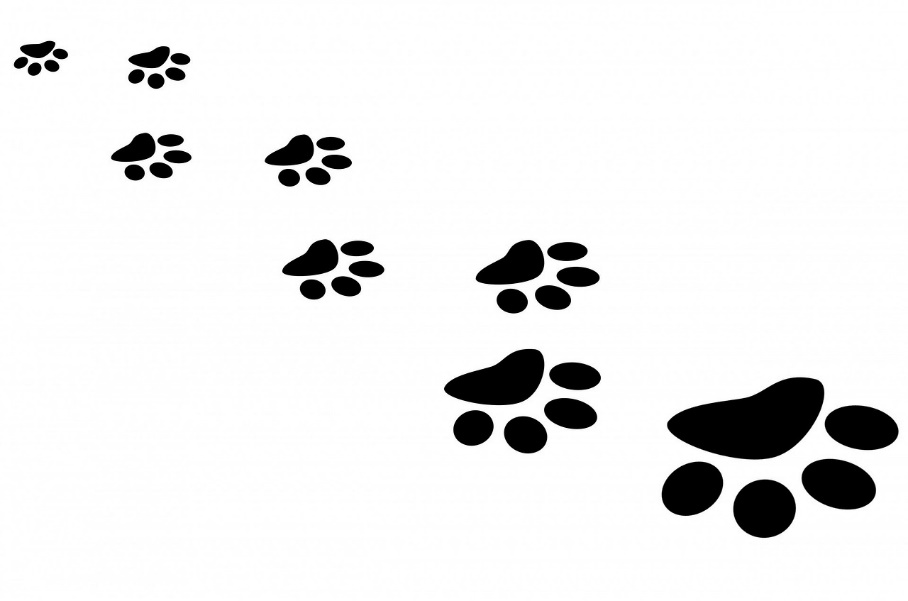 Thank you and any questions
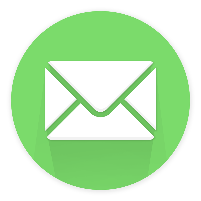 s.a.bull@bham.ac.uk